W/C: 25/04, 16/05, 06/06, 27/06, 18/07, 29/08, 19/09, 10/10
WEEK 1 MENU
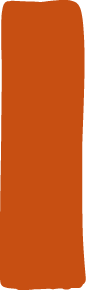 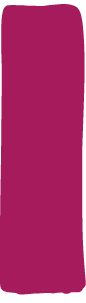 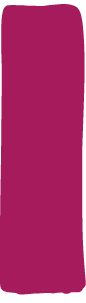 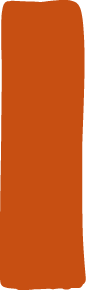 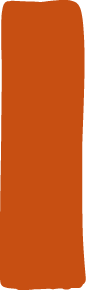 TUESDAY
WEDNESDAY
THURSDAY
MONDAY
FRIDAY
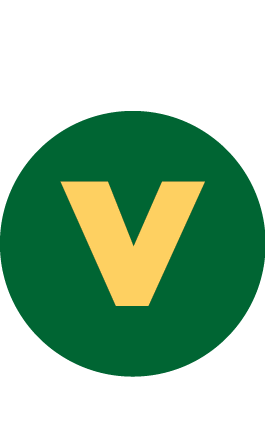 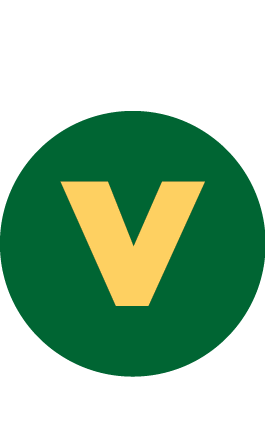 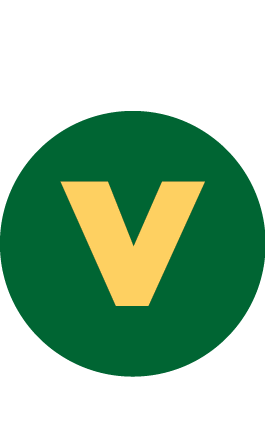 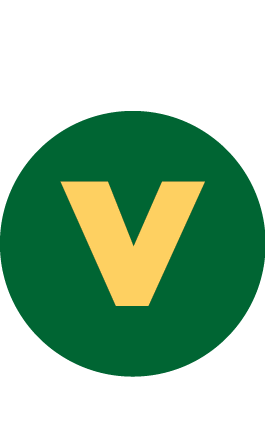 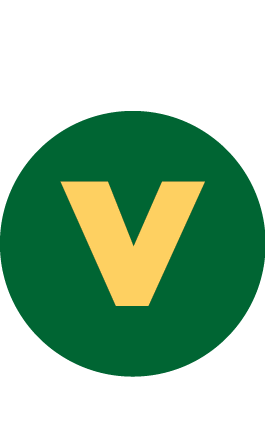 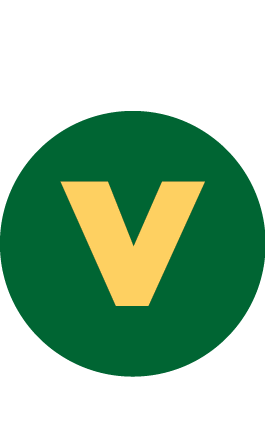 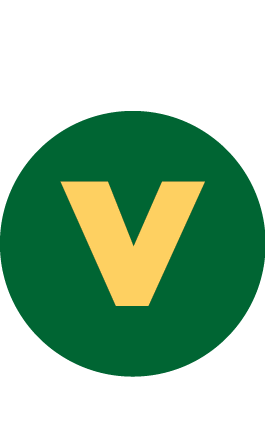 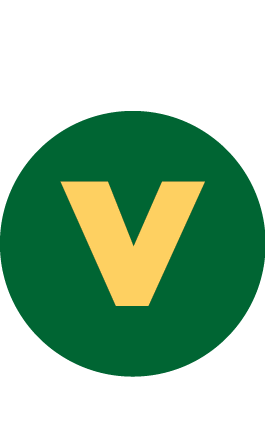 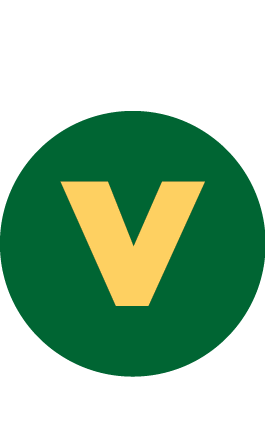 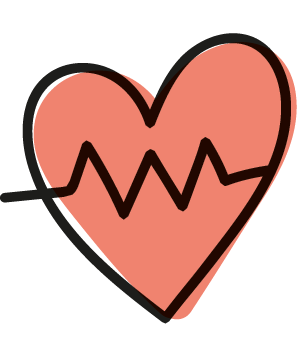 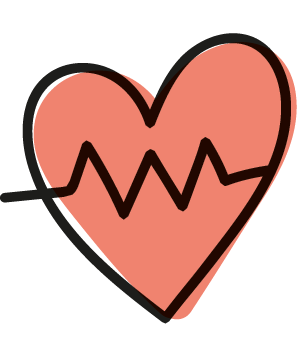 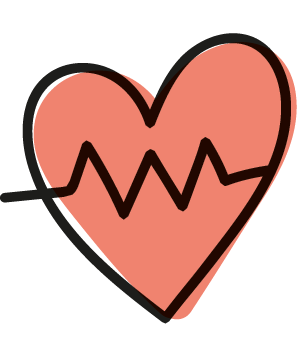 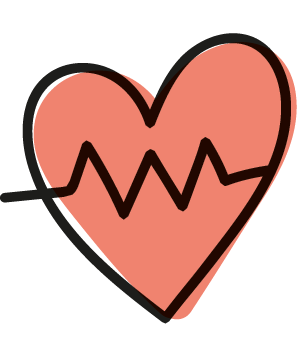 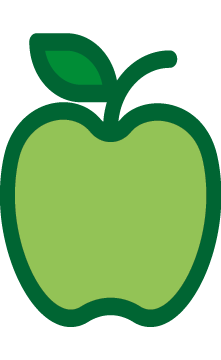 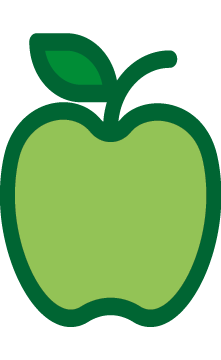 For Allergen information please check the website: www.dorset.mealselector.co.uk 
For Medical Dietary requirements, please contact BPDadmin@compass-group.co.uk
Available Every Day
 BREAD, YOGHURT & FRESH FRUIT
Place meal orders at www.dorset.mealselector.co.uk  or contact us at BPDadmin@compass-group.co.uk or 01202 691038
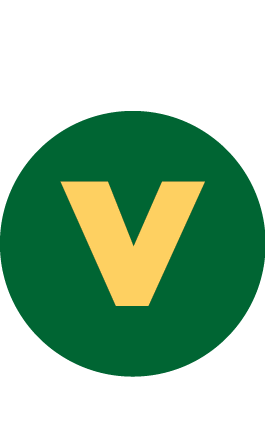 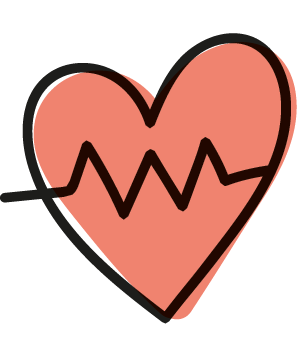 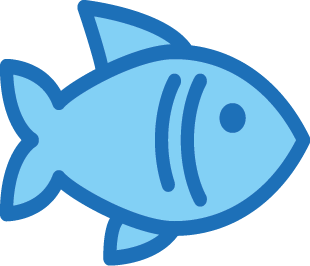 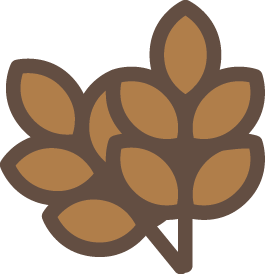 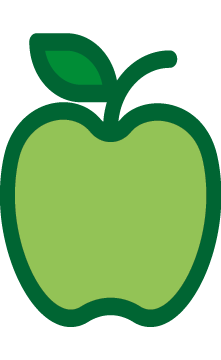 W/C: 02/05, 23/05, 13/06, 04/07, 05/09, 26/09, 17/10
WEEK 2 MENU
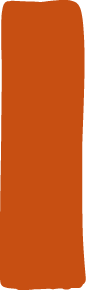 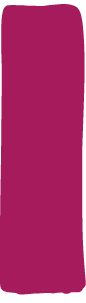 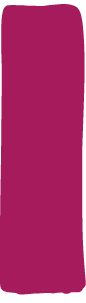 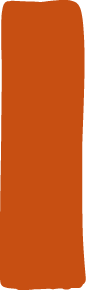 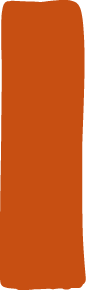 TUESDAY
WEDNESDAY
THURSDAY
MONDAY
FRIDAY
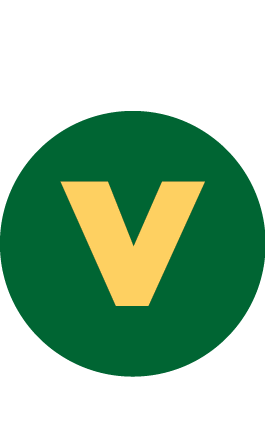 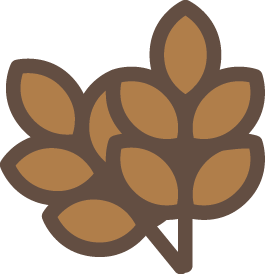 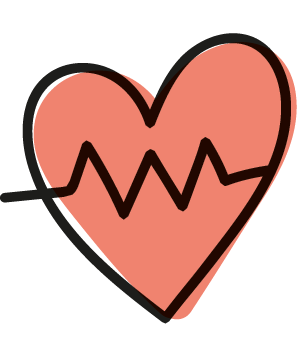 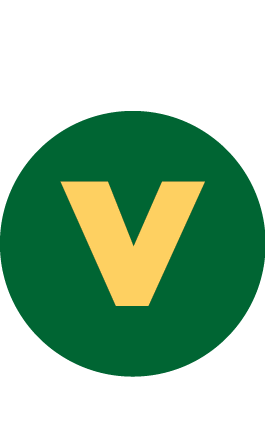 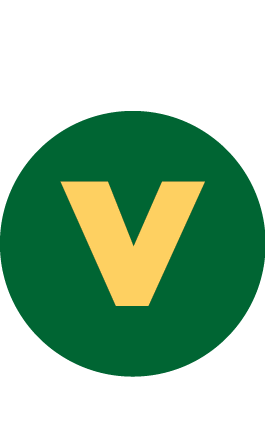 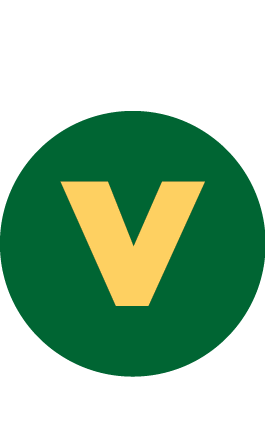 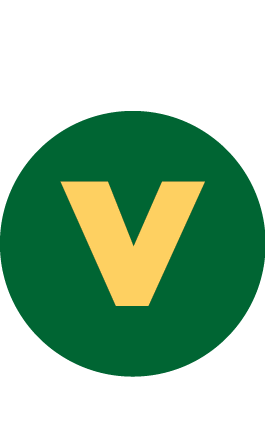 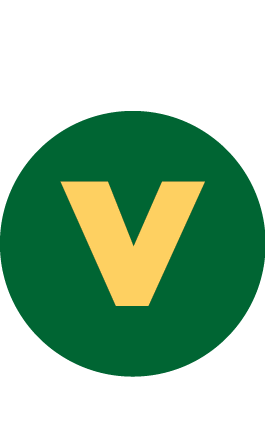 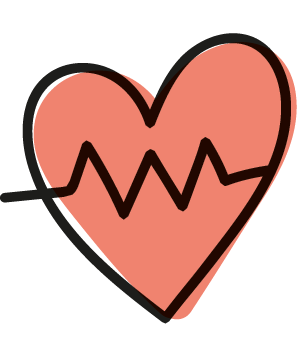 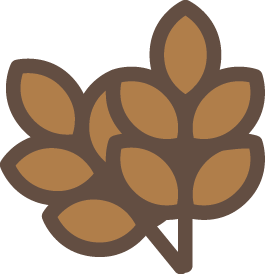 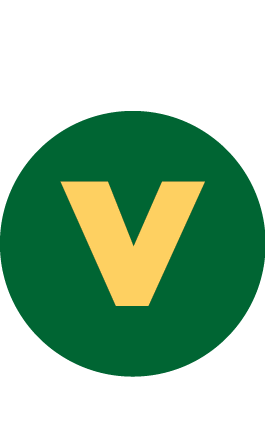 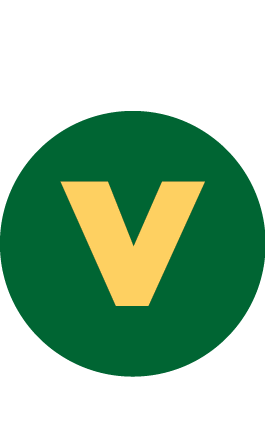 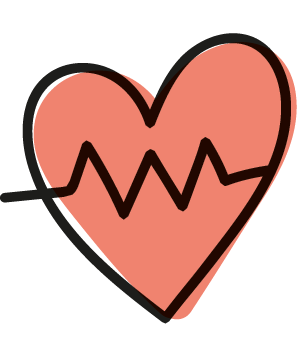 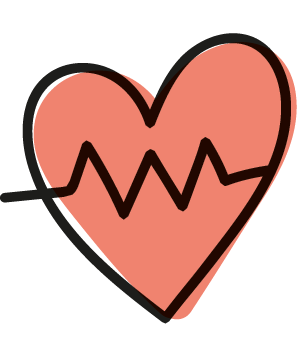 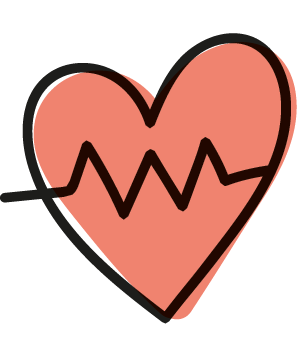 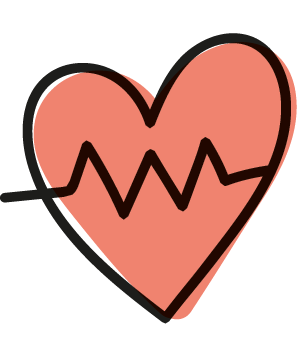 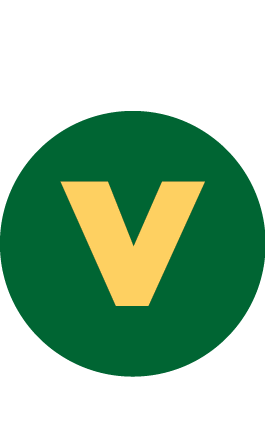 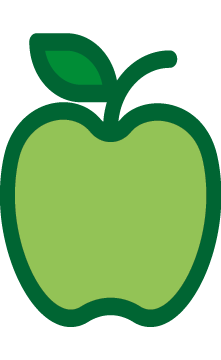 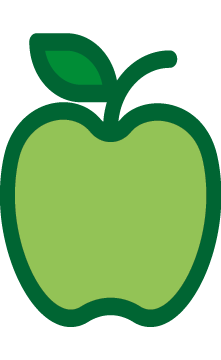 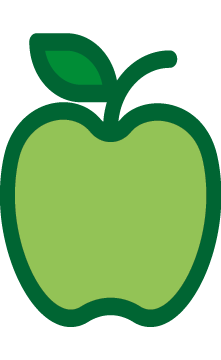 For Allergen information please check the website: www.dorset.mealselector.co.uk 
For Medical Dietary requirements, please contact BPDadmin@compass-group.co.uk
Available Every Day
BREAD, YOGHURT & FRESH FRUIT
Place meal orders at www.dorset.mealselector.co.uk  or contact us at BPDadmin@compass-group.co.uk or 01202 691038
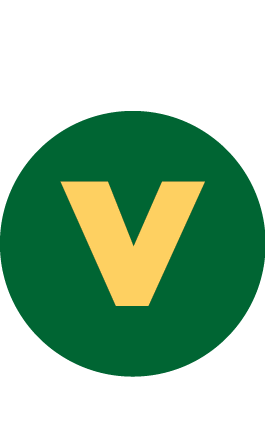 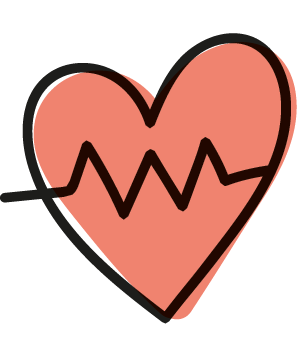 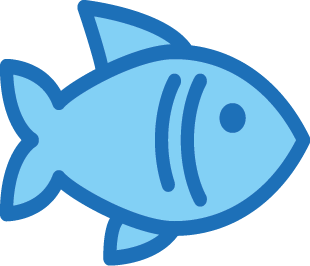 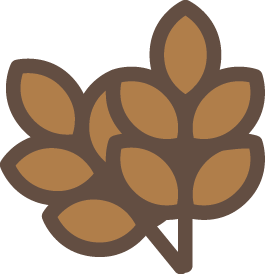 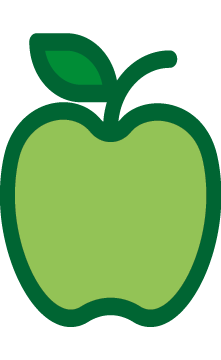 W/C: 09/05, 30/05, 20/06, 11/07, 12/09, 03/10, 24/10
WEEK 3 MENU
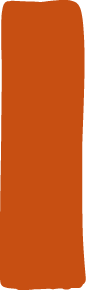 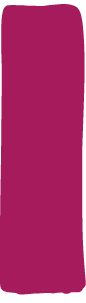 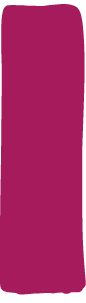 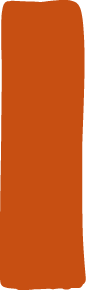 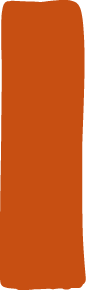 TUESDAY
WEDNESDAY
THURSDAY
MONDAY
FRIDAY
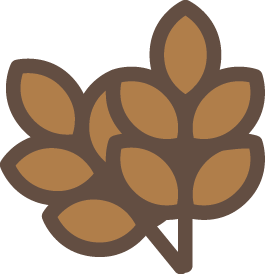 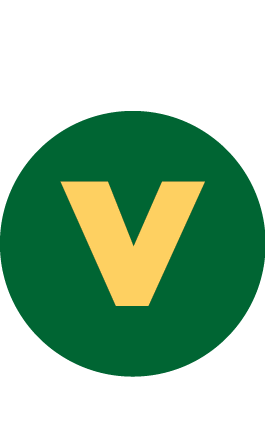 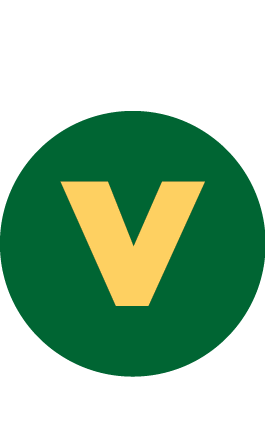 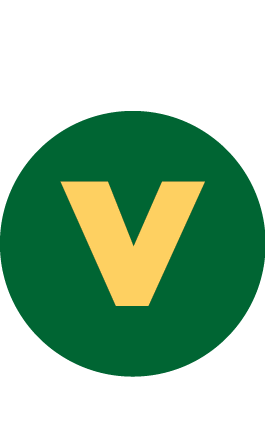 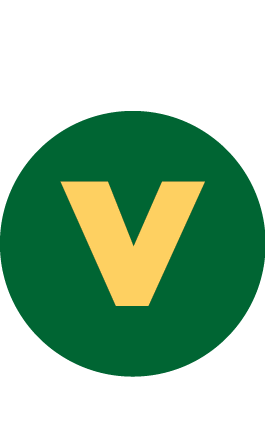 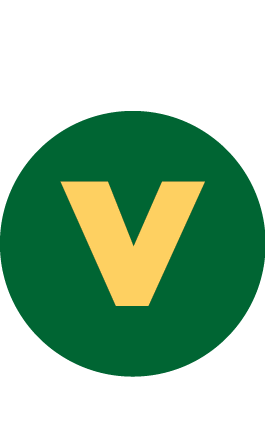 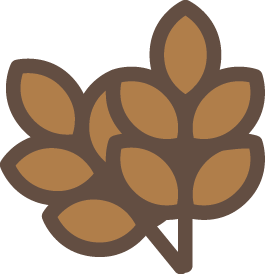 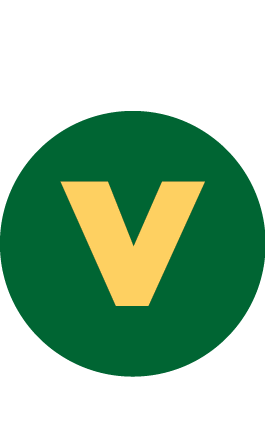 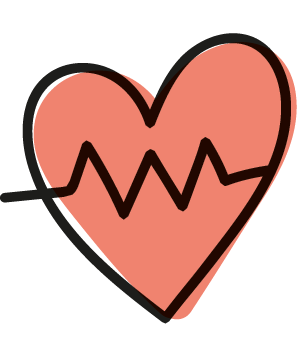 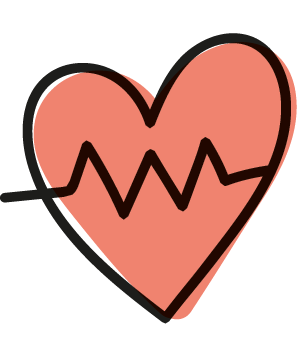 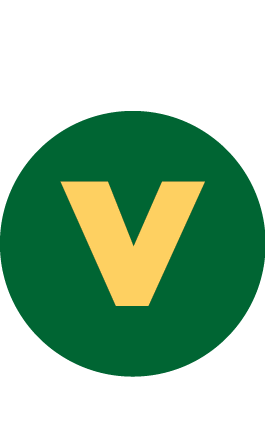 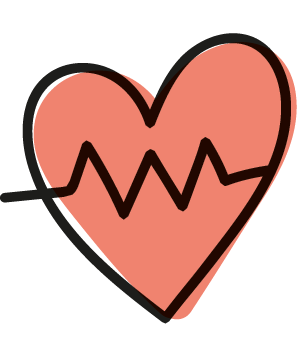 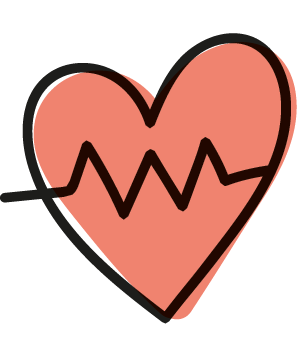 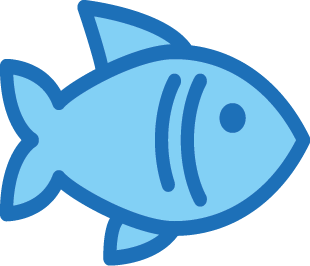 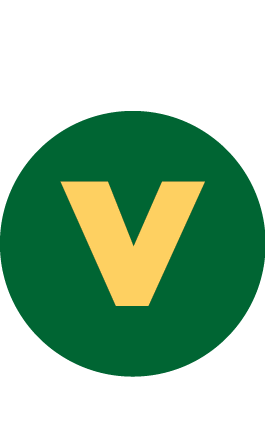 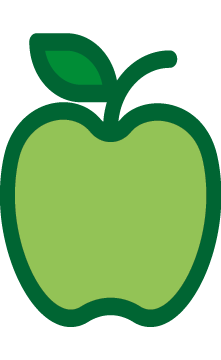 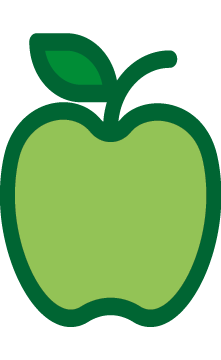 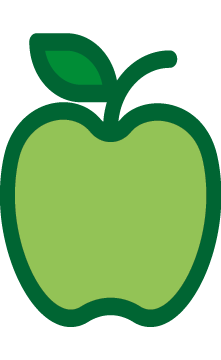 For Allergen information please check the website: www.dorset.mealselector.co.uk 
For Medical Dietary requirements, please contact BPDadmin@compass-group.co.uk
Available Every Day
BREAD, YOGHURT & FRESH FRUIT
Place meal orders at www.dorset.mealselector.co.uk  or contact us at BPDadmin@compass-group.co.uk or 01202 691038
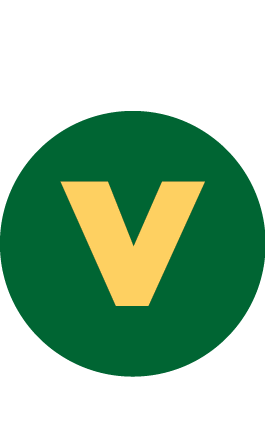 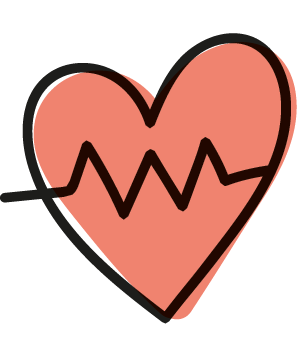 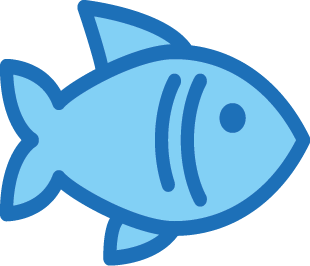 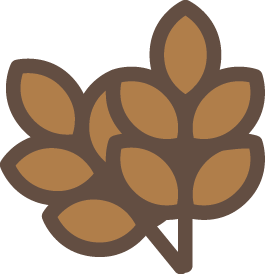 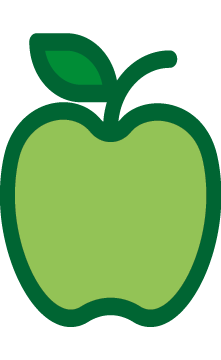